Practicing Church Discipline
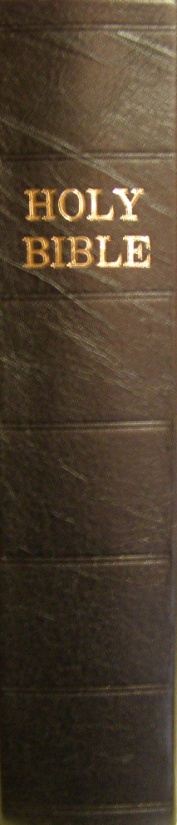 Discipline Defined: “Training that developsself-control, character, efficiency; submissionto authority and control; treatment that correctsor punishes”
Richie Thetford									                 www.thetfordcountry.com
God’s Instruction
And you have forgotten the exhortation which speaks to you as to sons: “My son, do not despise the chastening of the Lord, Nor be discouraged when you are rebuked by Him; For whom the Lord loves He chastens, And scourges every son whom He receives. If you endure chastening, God deals with you as with sons; for what son is there whom a father does not chasten? But if you are without chastening, of which all have become partakers, then you are illegitimate and not sons. Furthermore, we have had human fathers who corrected us, and we paid them respect. Shall we not much more readily be in subjection to the Father of spirits and live? For they indeed for a few days chastened us as seemed best to them, but He for our profit, that we may be partakers of His holiness. Now no chastening seems to be joyful for the present, but painful; nevertheless, afterward it yields the peaceable fruit of righteousness to those who have been trained by it.”
Hebrews 12:5-11
Richie Thetford									                 www.thetfordcountry.com
Commanded to Discipline
“Now I urge you, brethren, note those who cause divisions and offenses, contraryto the doctrine which you learned, and avoid them. For those who are such donot serve our Lord Jesus Christ, but their own belly, and by smooth wordsand flattering speech deceive the hearts of the simple.”
Romans 16:17-18
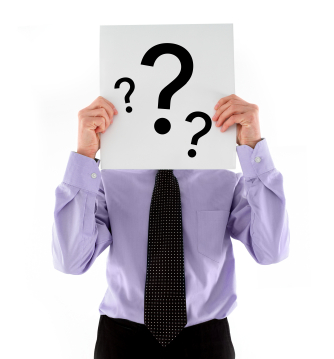 When does the churchget involved in discipline?
Richie Thetford									                 www.thetfordcountry.com
Proper Church Discipline
Matthew 18:15-17
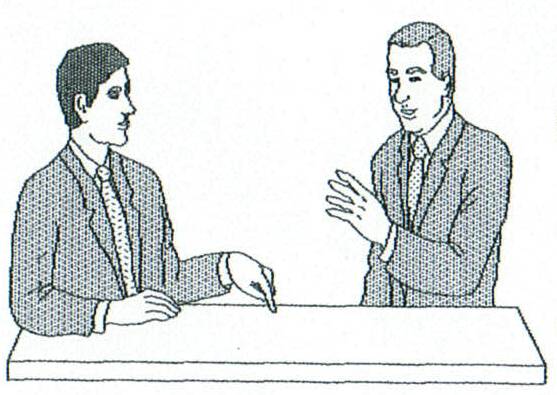 1) 18:15 – You and the trespassing brother
 If he hears (repents) you gained your brother
 If he does not hear (repent) – take step 2

2) 18:16 – You and one or two others and the trespassing brother
 If he hears (repents) you gained your brother
 If he does not hear (repent) – take step 3

3) 18:17 – Tell it to the church
 If he hears (repents) WE have gained our brother
If he does not hear (repent) – take step 4

4) Let him be as a heathen and a publican
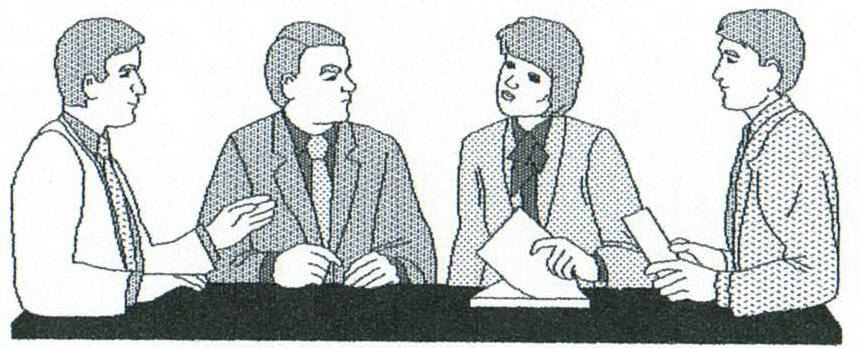 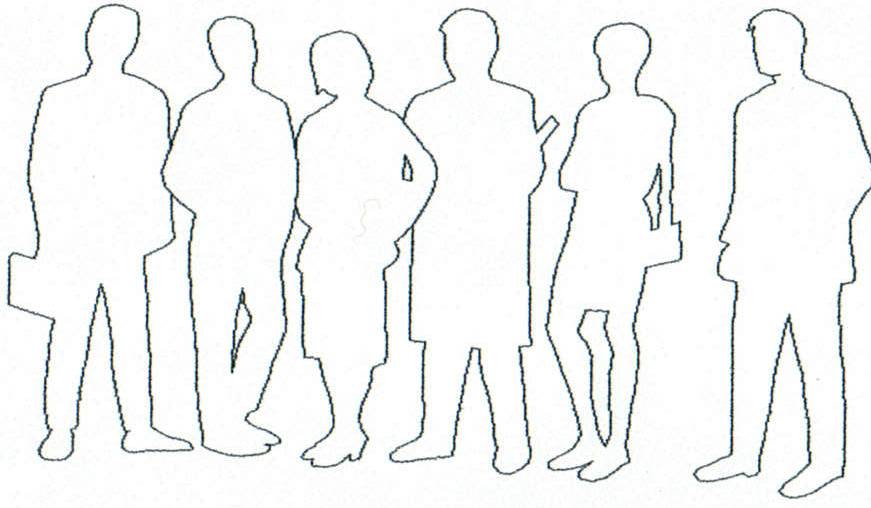 Richie Thetford									                 www.thetfordcountry.com
Paul’s Example of Expediency
Try to get one to repent
When one will not respond – turn over to Satan
Paul’s handling of the situation at Corinth
1 Corinthians 5:1-13
Sin was occurring – it was public
Expediency needed – knew others would be affected (leaven)
“Not to keep company with”
“Reject a divisive man after the first and second admonition, knowing thatsuch a person is warped and sinning, being self-condemned.”Titus 3:10-11
Richie Thetford									                 www.thetfordcountry.com
Be Yoked with Believers
Christians cannot be in fellowship with unbelievers
2 Corinthians 6:14
Ephesians 5:11
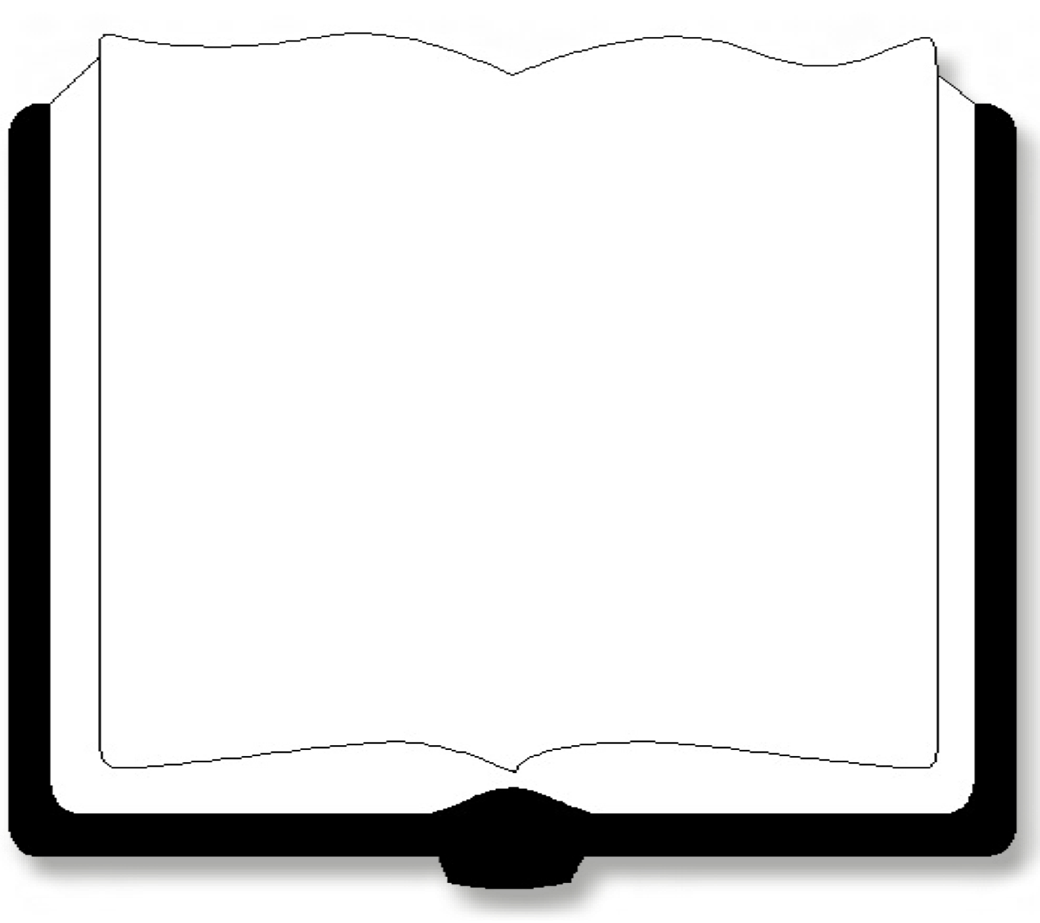 “If we say that we have fellowship with Him, and walk in darkness, we lie and do not practice the truth. But if we walk in the light as He is in the light, we have fellowship with one another, and the blood of Jesus Christ His Son cleanses us from all sin.” 1 John 1:6-7
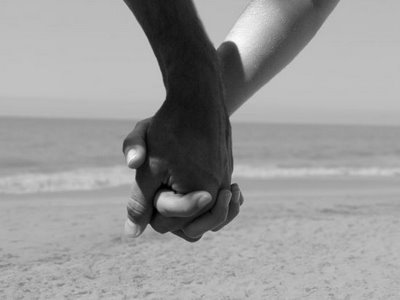 Richie Thetford									                 www.thetfordcountry.com
Why is One Handed Over to Satan?
So that their soul might be saved
1 Timothy 1:19-20
1 Corinthians 5:5
So that “he might be ashamed”
“And if anyone does not obey our word in this epistle, note that person and do not keep company with him, that he may be ashamed.”2 Thessalonians 3:14-15
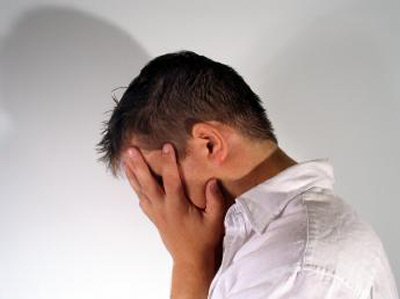 Richie Thetford									                 www.thetfordcountry.com
What is Our Responsibility to the “Marked” Christian?
Can’t associate with – in darkness
Continues to “crucify” Jesus
Hebrews 6:4-6
Can’t keep company with
1 Corinthians 5:11
2 Thessalonians 3:14-15
Must withdraw from
2 Thessalonians 3:6
2 John 1:9-11
“Yet count him not as an enemy, but admonish him as a brother.”
2 Thessalonians 3:15
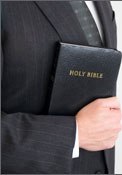 Richie Thetford									                 www.thetfordcountry.com
Whom We Serve is Our Choice!
God gave us freedom of choice
Serve God – or Satan
Matthew 10:32-39
Determine to serve Christ
To “Mark” is for our good and the erring brother
Only effective if we obey the teaching of Jesus
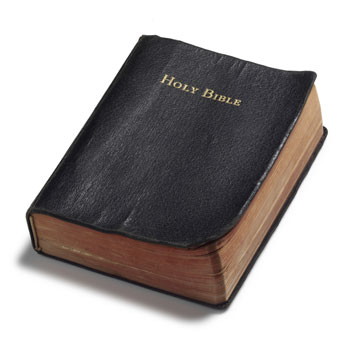 Those who don’t discipline – don’t love
Richie Thetford									                 www.thetfordcountry.com